زبان تخصصی فیزیک
English For Students of Physics
Quantum Mechanicsبخش دوم
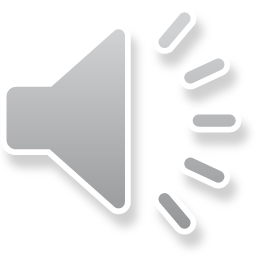 صفحه93 الی 94کتابتان را باز کنید و من از روی آن برای شما میخوانم لغاتی را که نمیدانید یاد داشت کرده و سعی کنید 
معنای علمی  آنرا بیابید.  در ادامه به سئوالات مرتبط این بخش در:
C و  B  وA قسمت 1:   
Dو   Cو B و A قسمت 2:  
پاسخ دهید.